Федеральное государственное казенное общеобразовательное учреждение 
«Средняя общеобразовательная школа №13» Детский сад №1 «Улыбка»
ПРОЕКТ                                          ПО  ОСВОЕНИЮ    НЕТРАДИЦИОННЫМИ ТЕХНИКАМИ  РИСОВАНИЯ  В  МЛАДШЕЙ  ГРУППЕ               «ЦВЕТНЫЕ  ЛАДОШКИ»
СОСТАВИЛА:
Воспитатель  Абдуллаева И.И.
Я  рисую  -  руки  в  краске,  
                         это  мелочь  для  меня.
                       Я  рисую  яркой  краской,     
                          посмотрите  на  меня.
                    В  садике  рисуем  краской  
                        ушки,  носики  и  глазки.
                   Получаются  мордашки  и  
                          детишки – замарашки!
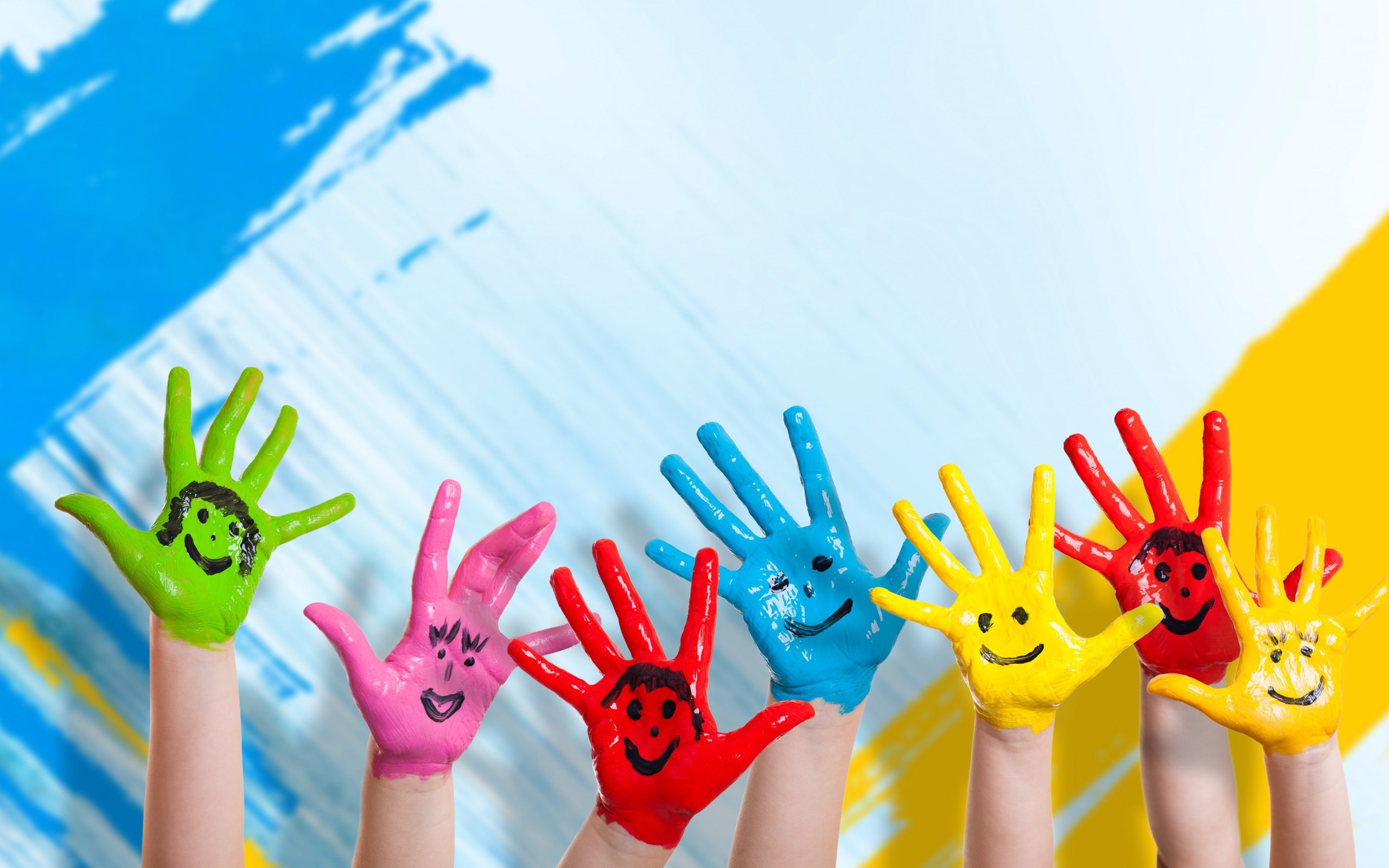 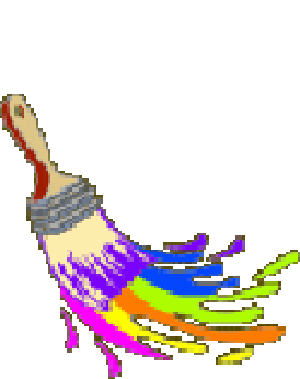 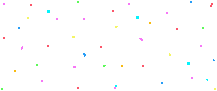 ЦЕЛЬ  ПРОЕКТА:Формирование  художественно – творческих  способностей  у  детей  младшего  дошкольного  возраста  посредством  использования  нетрадиционных техник рисования.ЗАДАЧИ  ПРОЕКТА:1.Знакомить  детей  младшего  дошкольного  возраста  с  нетрадиционными  способами  рисования,  формировать  интерес  к  изобразительной  деятельности.2. Способствовать  овладению  младшими  дошкольниками  простейшими  техническими  приемами  работы  с  различными  изобразительными  материалами.3. Побуждать  воспитанников  самостоятельно  применять  нетрадиционные  способы  рисования (рисование  пальчиками,  ладошкой).
АКТУАЛЬНОСТЬ
Рисование  является  одним  из  важнейших  средств  познания  мира  и  развития  знаний  эстетического  восприятия,   так  как  связано  с  самостоятельной,  практической  и  творческой  деятельностью  ребенка. Занятия  изодеятельностью  способствуют  развитию  творческих  способностей,  воображения,  наблюдате-льности,  художественного  мышления  и  памяти   у  детей.  В  младшем  возрасте  тактильные  ощущения  играют  в  развитии  ребенка  большую  роль. Малыш
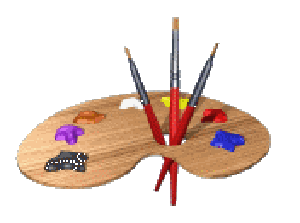 рисует  пальчиками, ладошкой, ваткой и т.д.,  осваивая  нетрадиционные  техники  рисования, что  способствует  не  только  развитию  воображения,  но  и  приобщению  к  миру  искусства. Нетрадиционное  рисование , основа-нное  на  творческой  фантазии,  интересно  тем, что  рисунки  у  всех  детей  получаются  разны-ми. Оно  привлекает  своей  простотой  и  доступ-ностью, раскрывает  возможность  использова-ния  знакомых  предметов   в  качестве  художес-твенных  материалов.
ПРЕДПОЛАГАЕМЫЕ  РЕЗУЛЬТАТЫ:
У  детей:
1. У  детей  младшего  дошкольного  возраста  будут  сформированы  знания  о  нетрадиционных  способах  рисования  пальчиками  и  ладошкой.
2.Дети  овладеют  простейшими  техническими  приемами  работами.
3. Дети  самостоятельно  смогут  применять  нетрадиционные  техники  рисования  ладошкой  и  пальчиками.
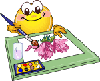 У  педагогов:
Повышение  профессионального  уровня  и педагогической  компетентности  педагогов  по  формированию  художествен-но - творческих  способностей  у  детей  младшего  дошколь-ного  возраста  посредством  использования  нетрадиционных  техник  рисования.
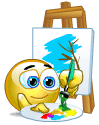 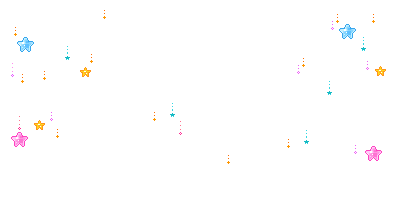 ЭТАПЫ  ПРОЕКТА
1 Этап – подготовительный
-  Изучение, анализ методической литературы,                 -  Подготовка методической базы;                         -   Разработка содержания проекта;                          -   Планирование предстоящей деятельности.
2 Этап – основной  
-   Создание  условий  для развития  творческих  способностей;     - Формирование  навыков  художественной  деятельности;
3  Этап -  завершающий

  Открытое  занятие;              - Персональные выставки  детей;                    -  Презентация  проекта;
МЕРОПРИЯТИЯ   ПО  РЕАЛИЗАЦИИ  ПРОЕКТА
    Коллективная  работа «Букет любви и    нежности для наших мам!»
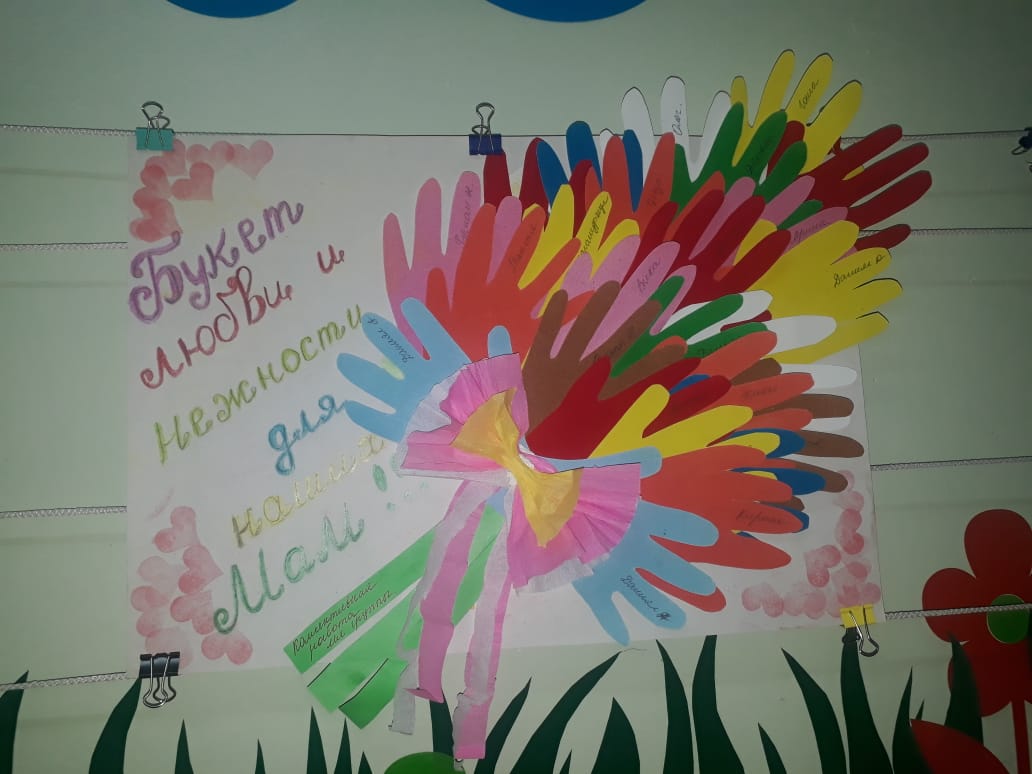 МЕРОПРИЯТИЯ  ПО  РЕАЛИЗАЦИИ  ПРОЕКТА  « Подарок маме на 8 марта!»
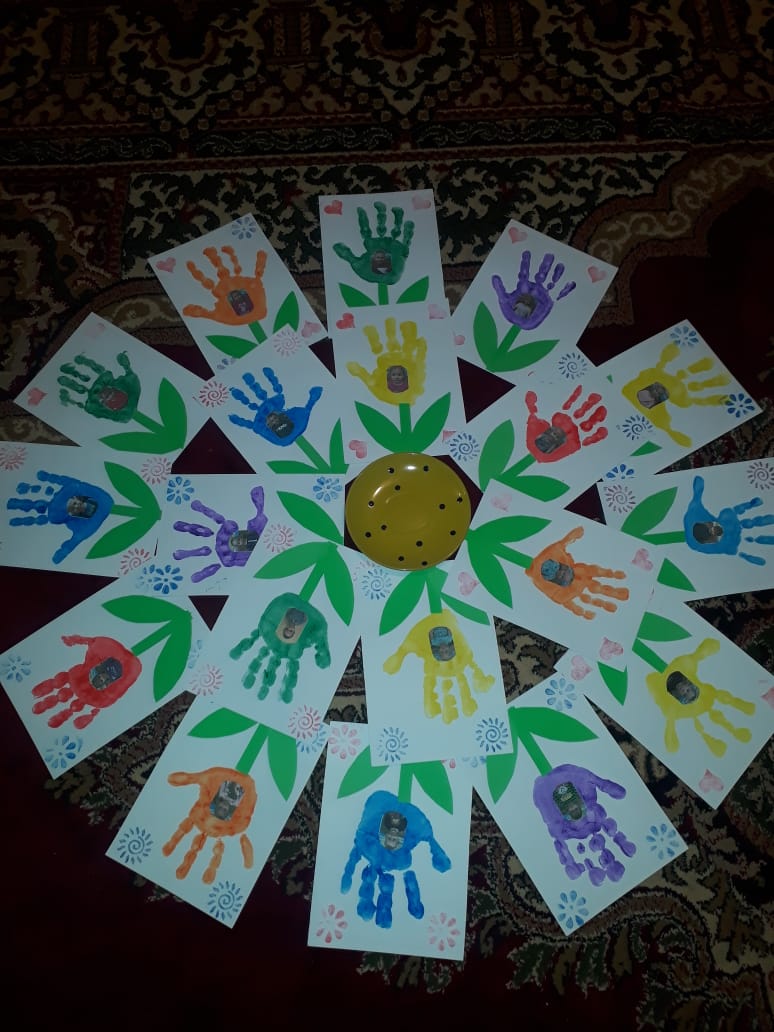 МЕРОПРИЯТИЯ  ПО  РЕАЛИЗАЦИИ  ПРОЕКТА Коллективная  работа «Осеннее  дерево»
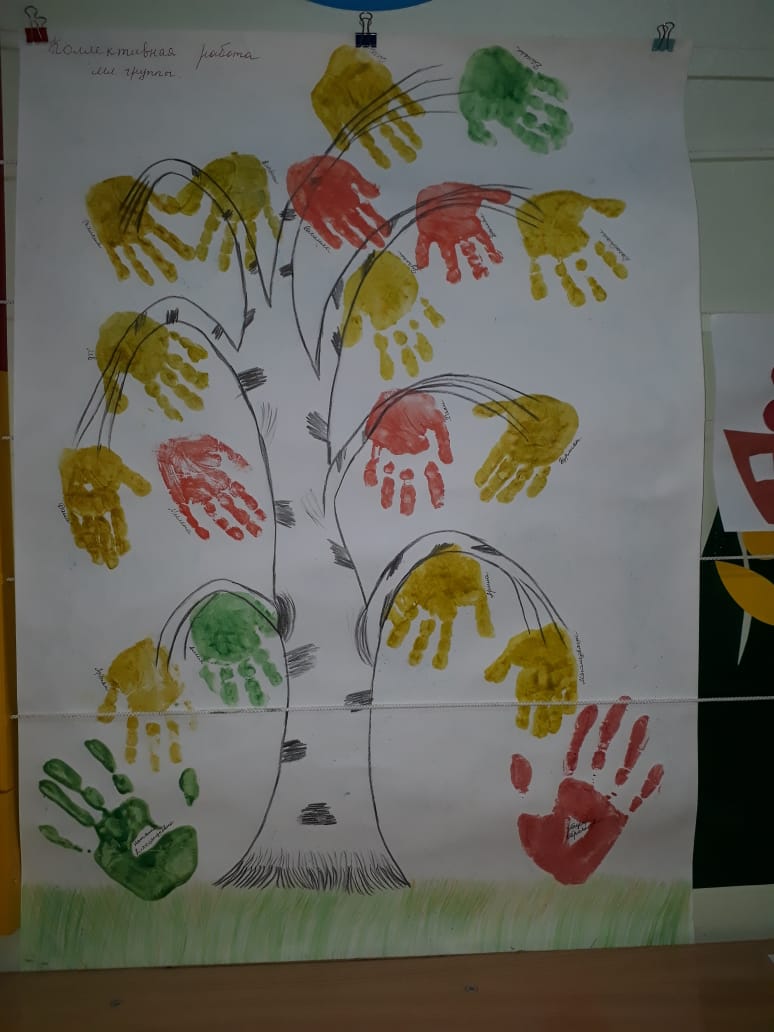 МЕРОПРИЯТИЯ  ПО  РЕАЛИЗАЦИИ  ПРОЕКТА Коллективная  работа « Зимний лес»
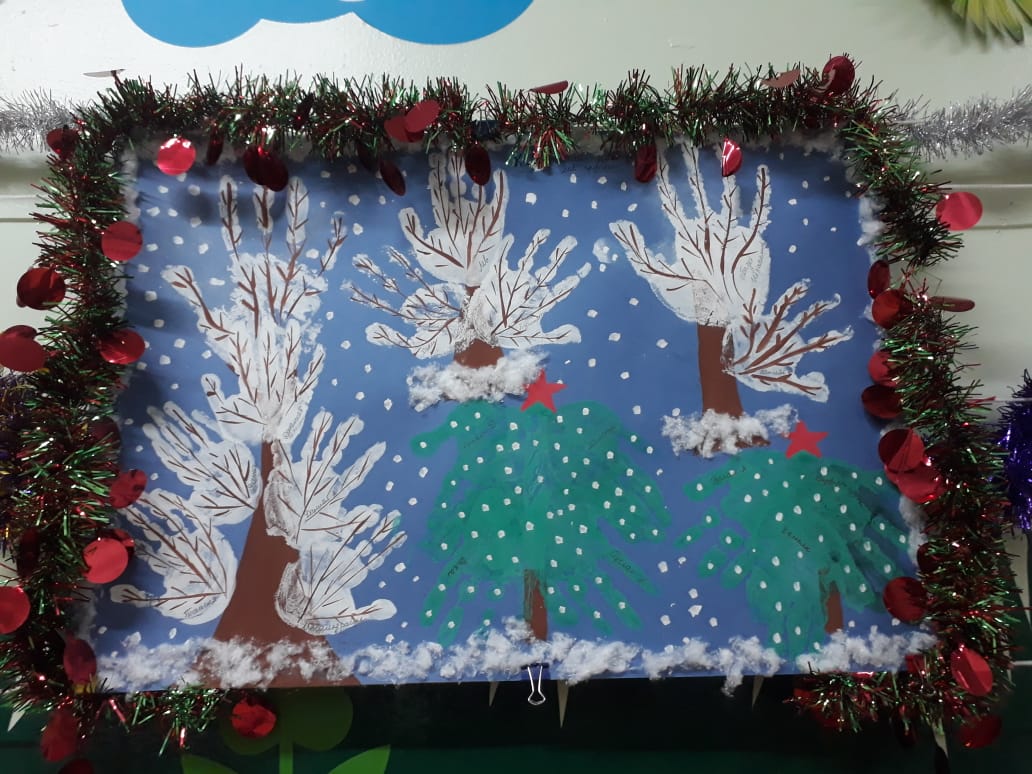 МЕРОПРИЯТИЯ  ПО  РЕАЛИЗАЦИИ  ПРОЕКТА Коллективная работа «9 мая - День Победы!»
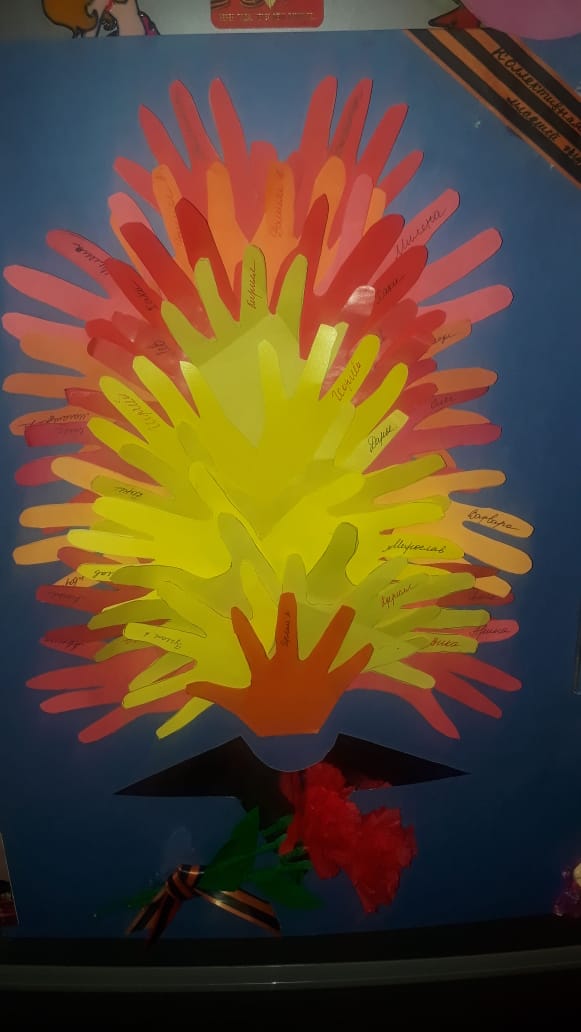 МЕРОПРИЯТИЯ  ПО  РЕАЛИЗАЦИИ  ПРОЕКТА Наши ладошки.
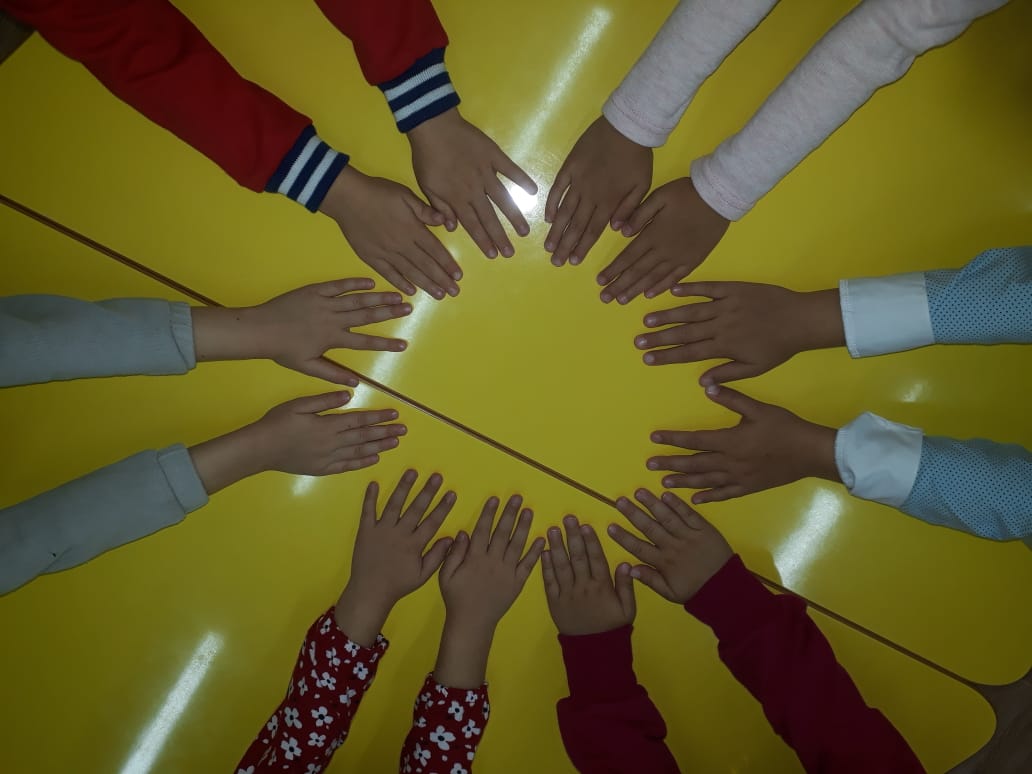 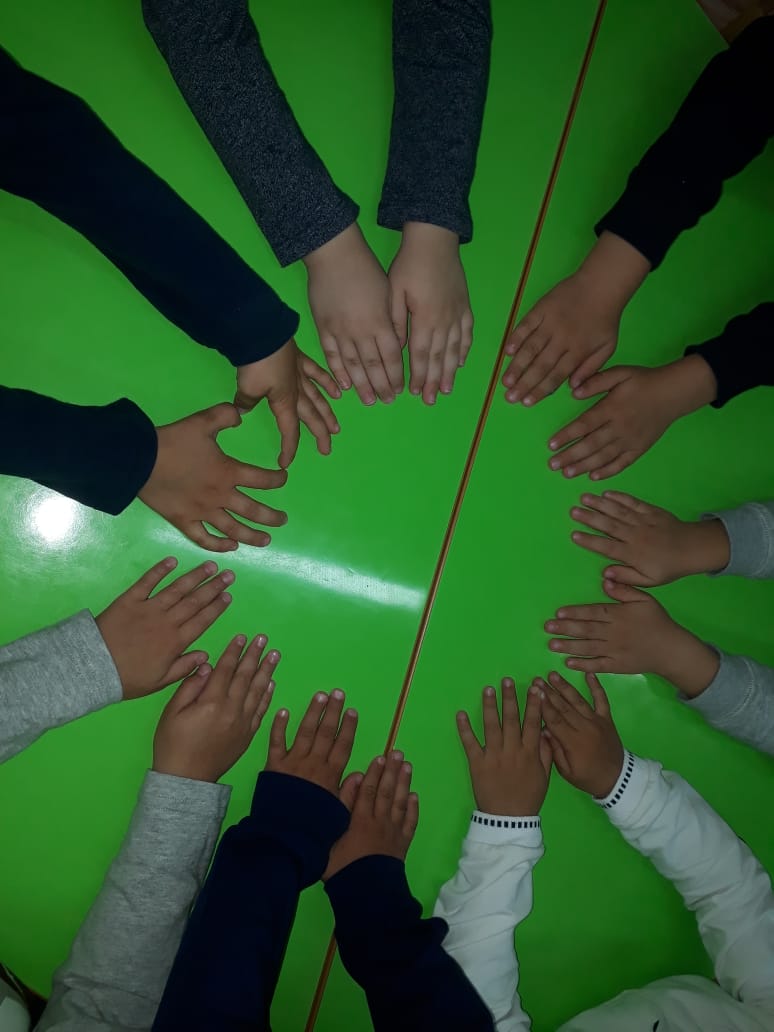 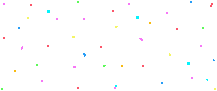 СПАСИБО  ЗА  ВНИМАНИЕ!
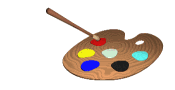